Scalable Solution Strategies in HOMA Solver
HOMA: High-Order Multilevel Adaptive
Behzad R. Ahrabi
University of Wyoming
IHPCSS 2017
Boulder, CO
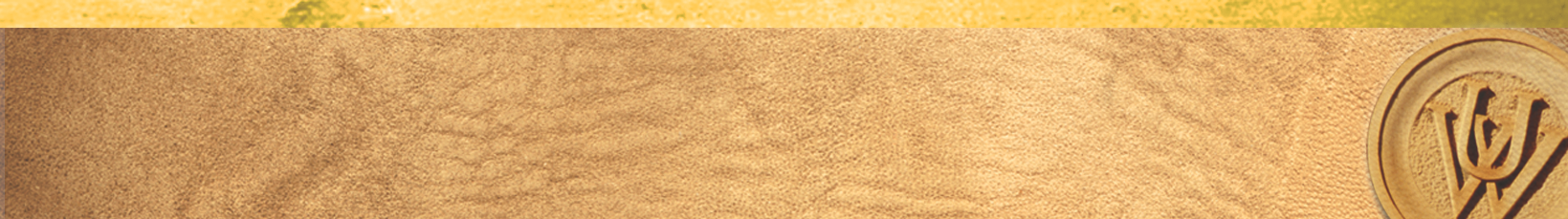 Objective
Goal: Development of a solution algorithm which is able to deliver h and p independent convergence rates and minimizes the cost of each iteration.
Strategy: Using a non-linear p-Multigrid method with a robust and scalable CGC* at the coarsest level.
Effective smoothers at fine levels
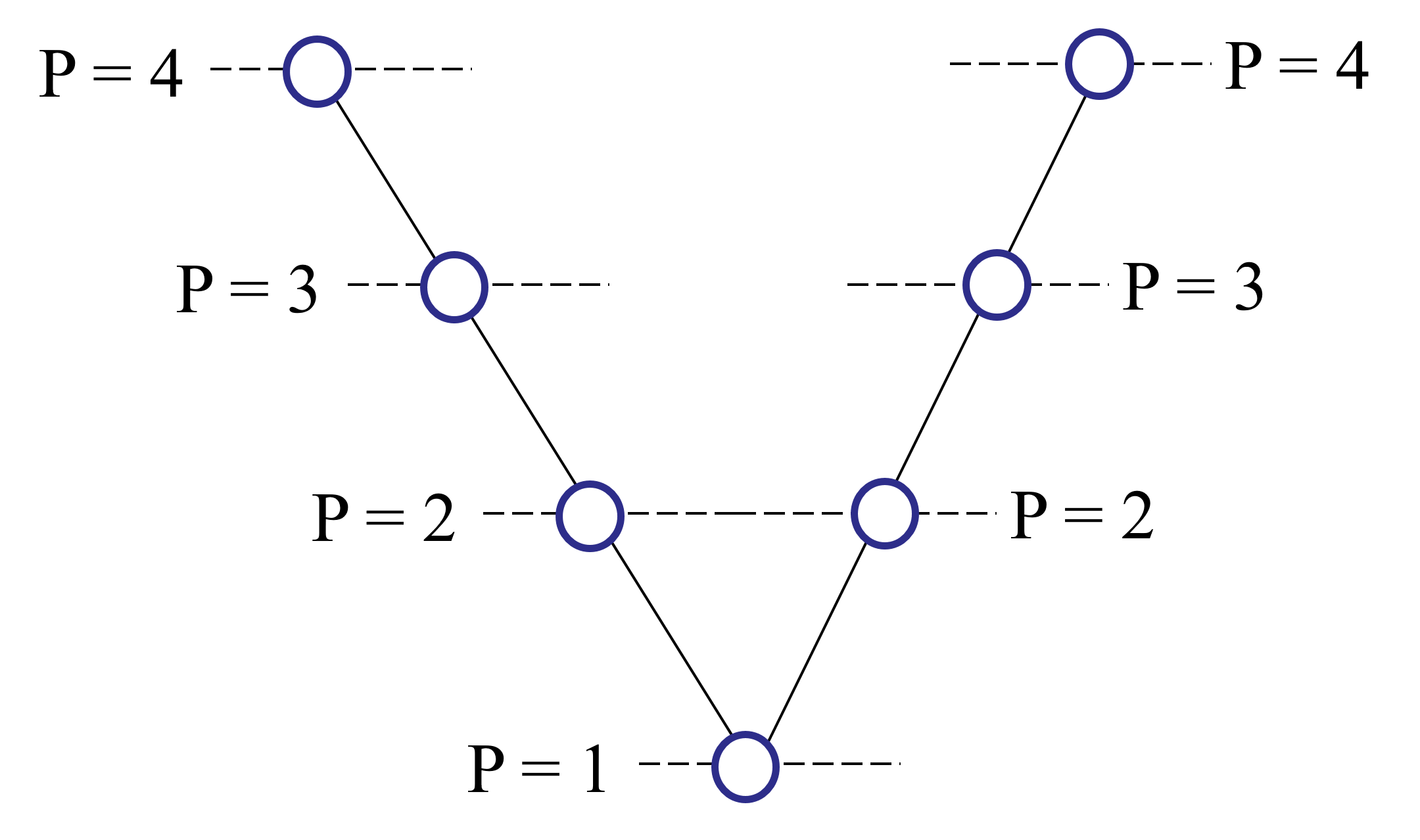 Preconditioned NK with PTC**
Scalable Preconditioners:
Implicit line relaxation methods
AMG (Algebraic Multigrid)
* Coarse Grid Corrector
** Pseudo Transient Continuation
5
Transonic Turbulent Flow over DPW-4 Geometry
Computational Mesh
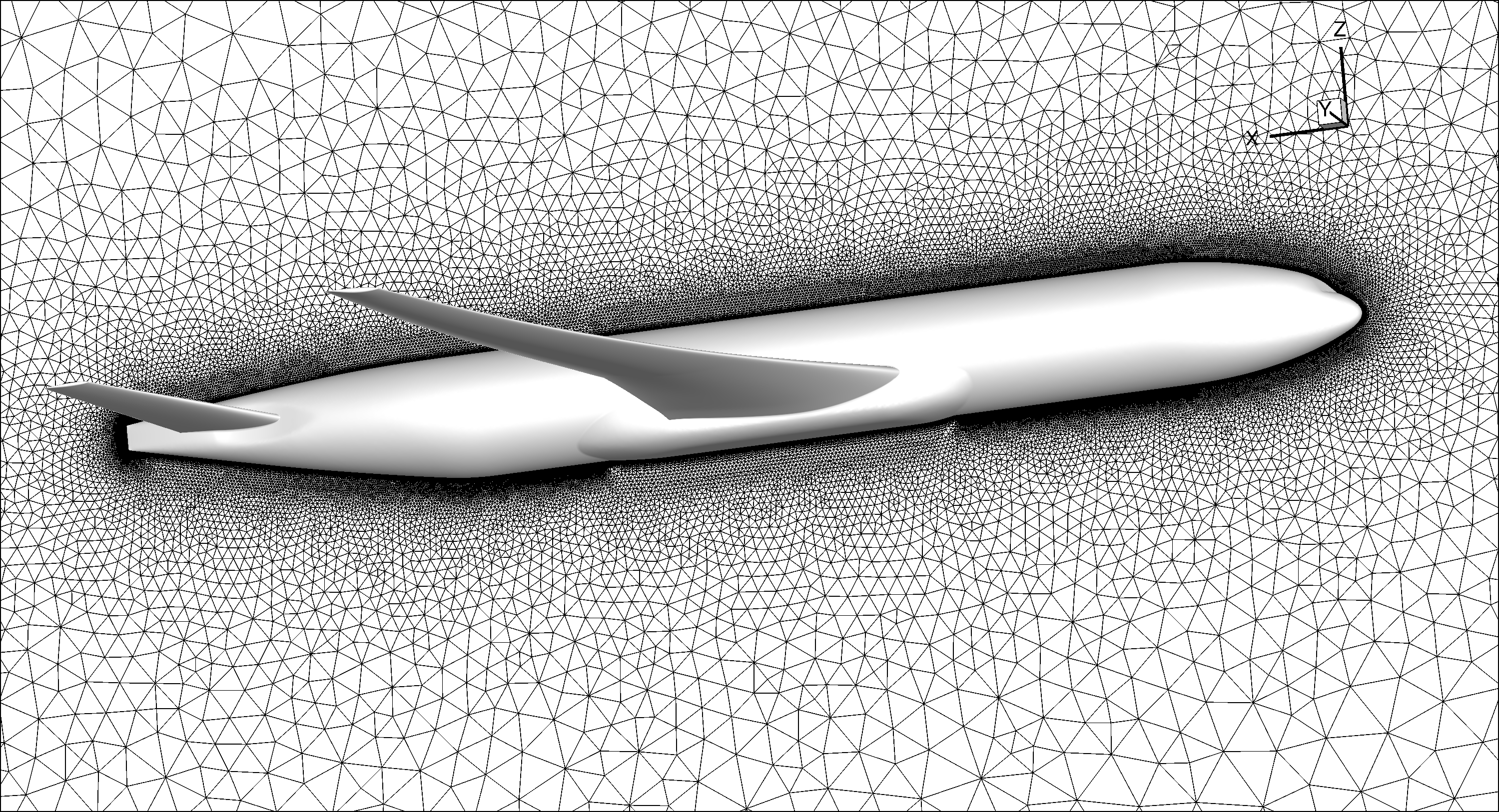 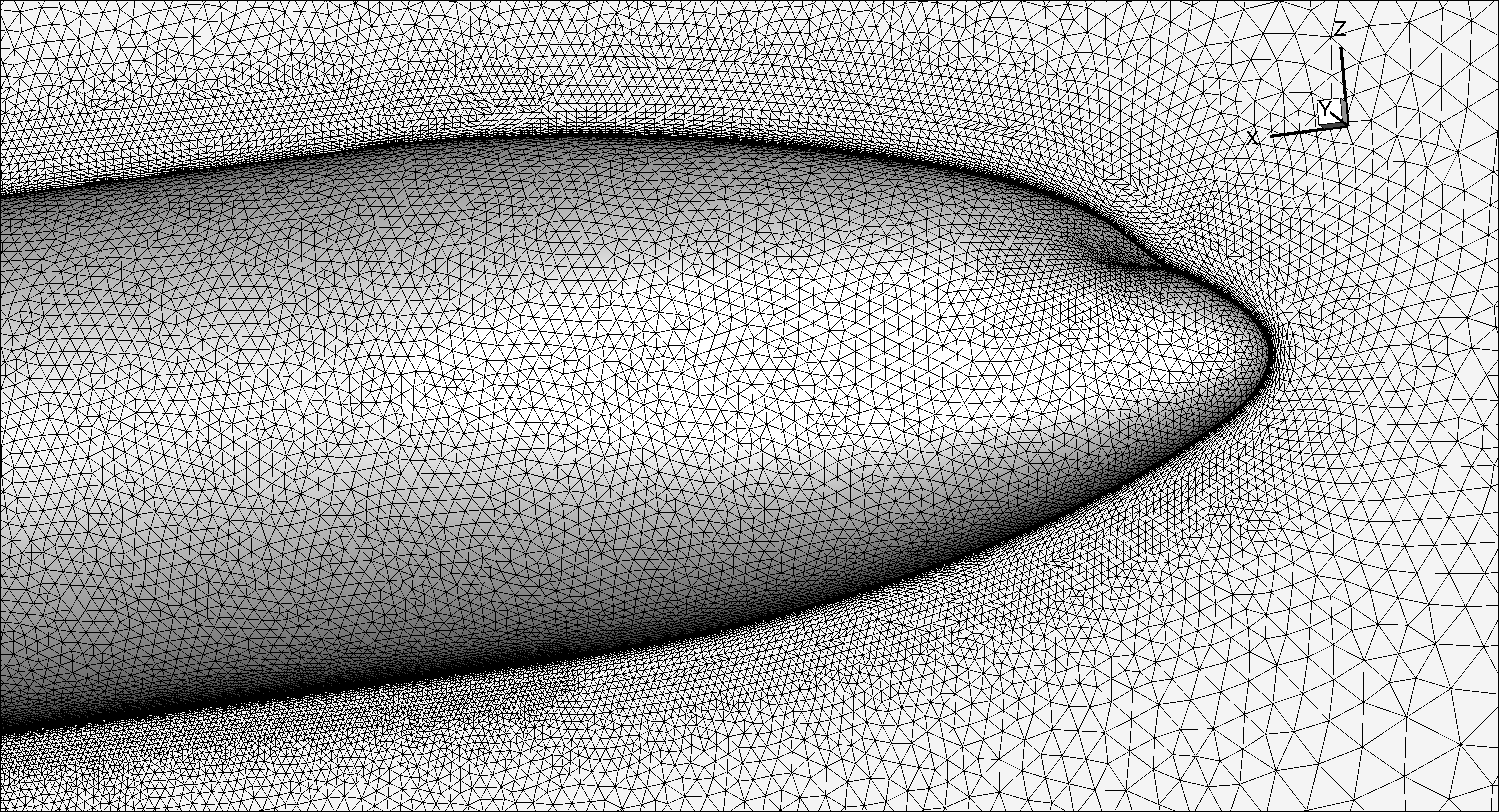 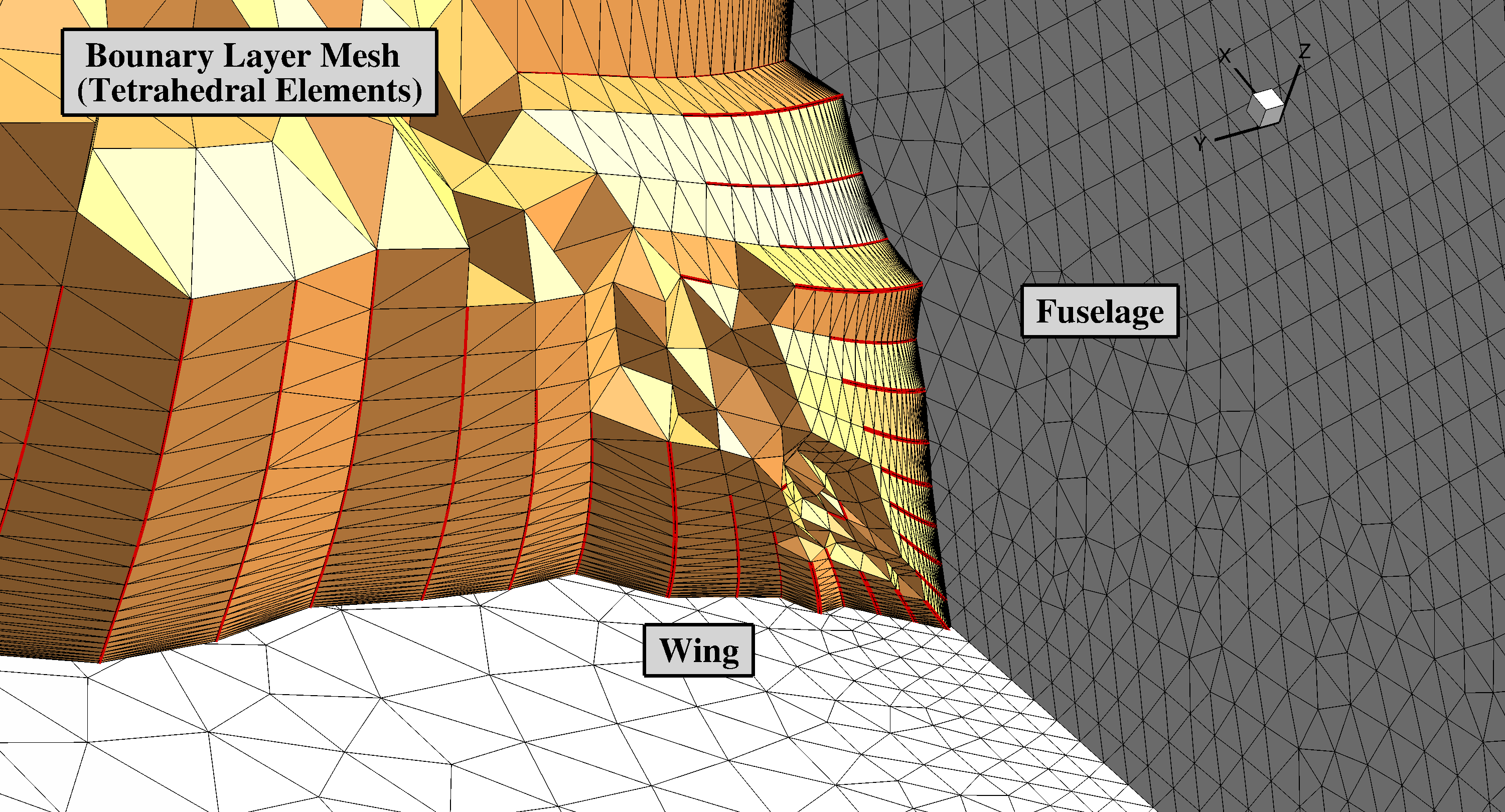 Boundary Layer Mesh (Tetrahedral Elements)
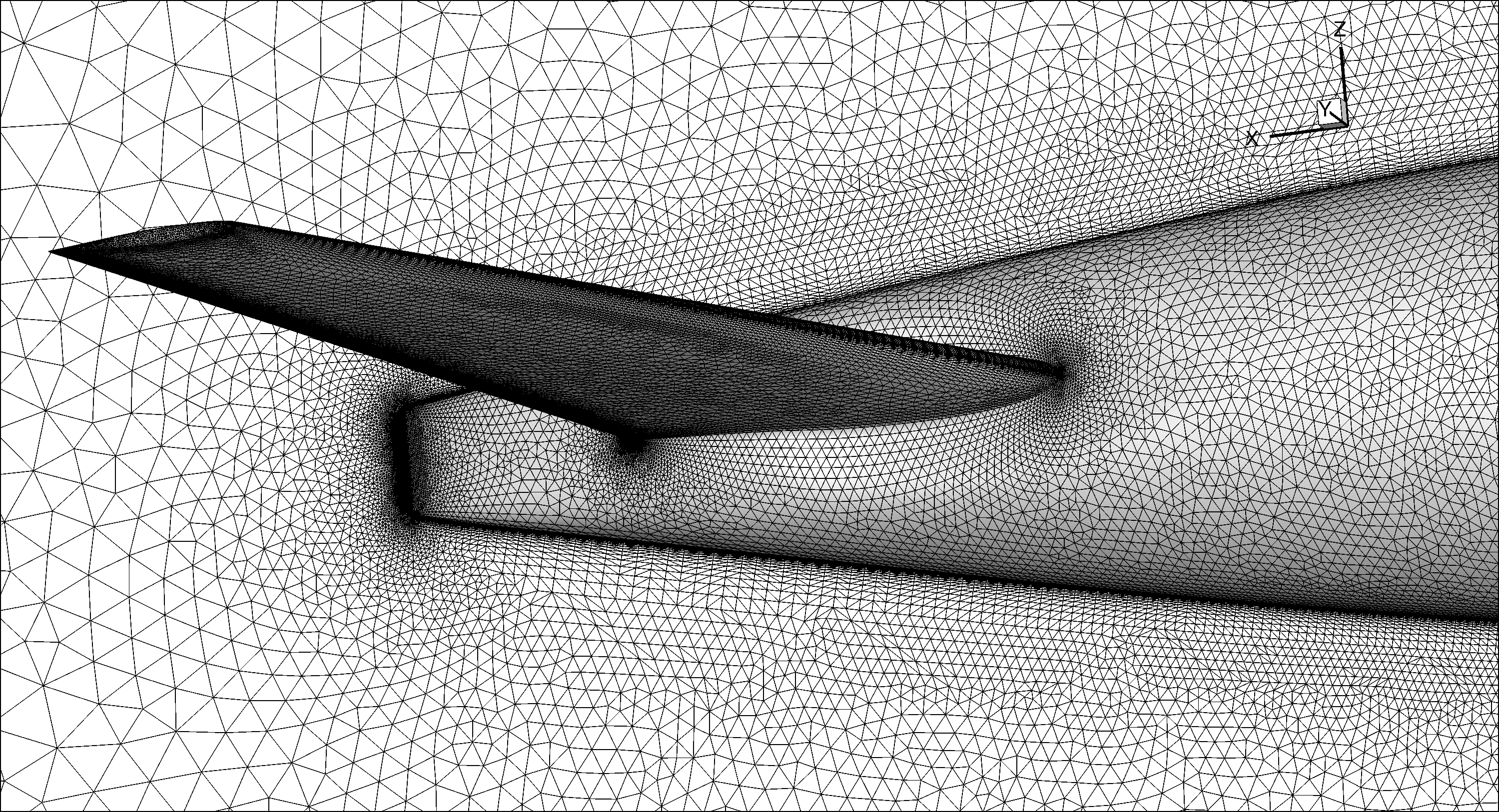 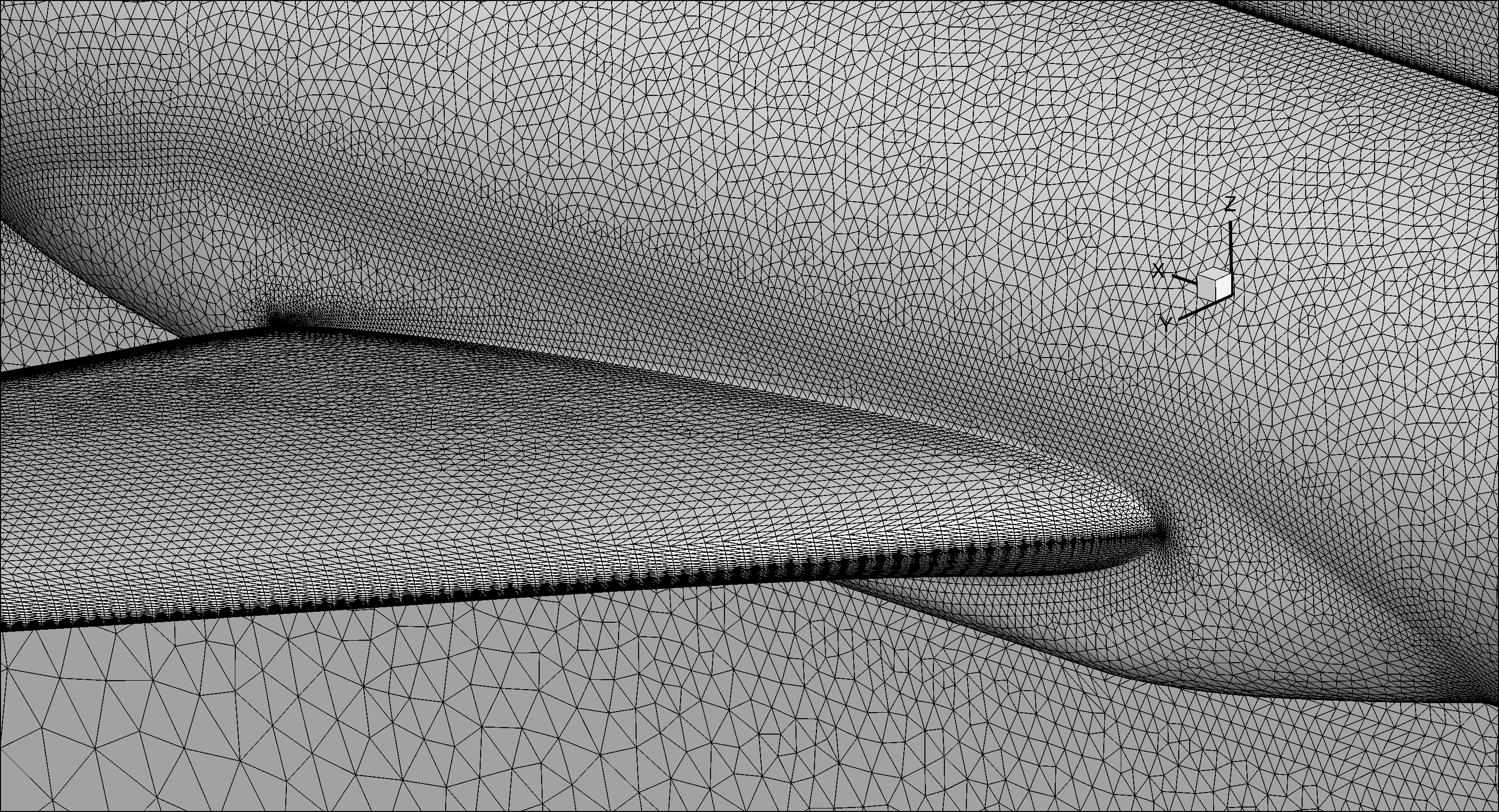 Fuselage
Wing
17
Transonic Turbulent Flow over DPW-4 Geometry
Contour of Density and Turbulence Working Variable
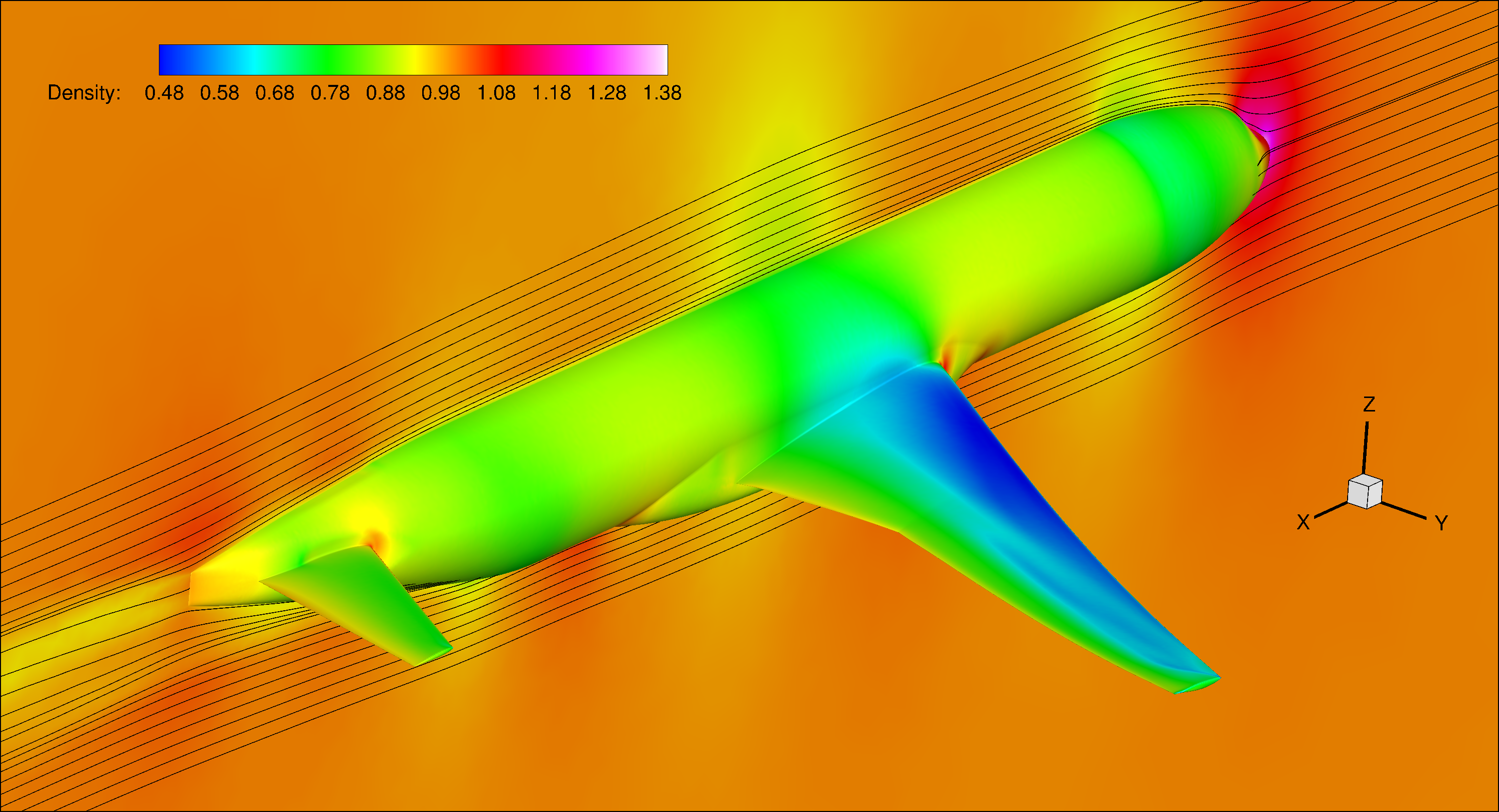 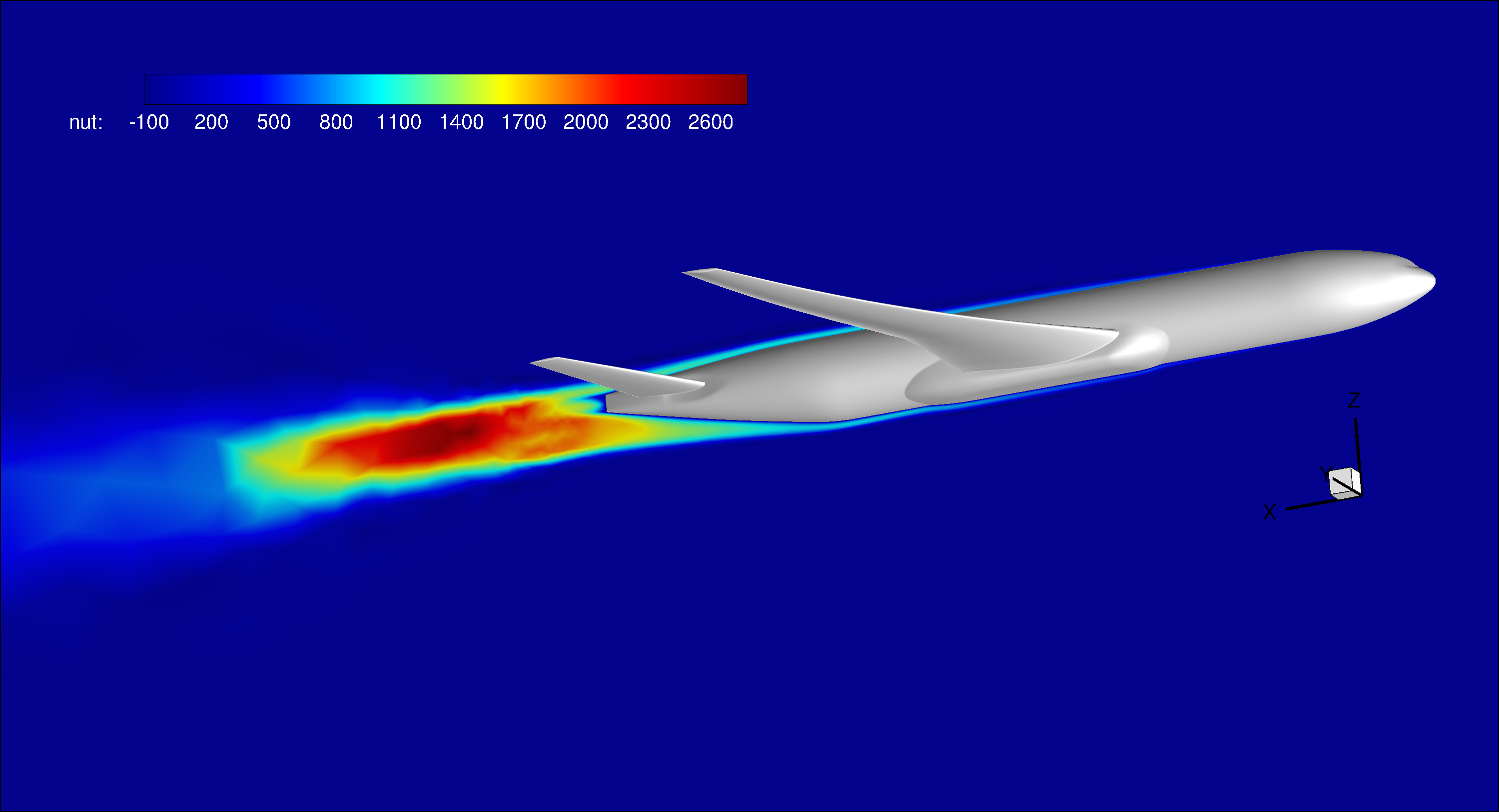 19
Transonic Turbulent Flow over DPW-4 Geometry
Convergence Histories
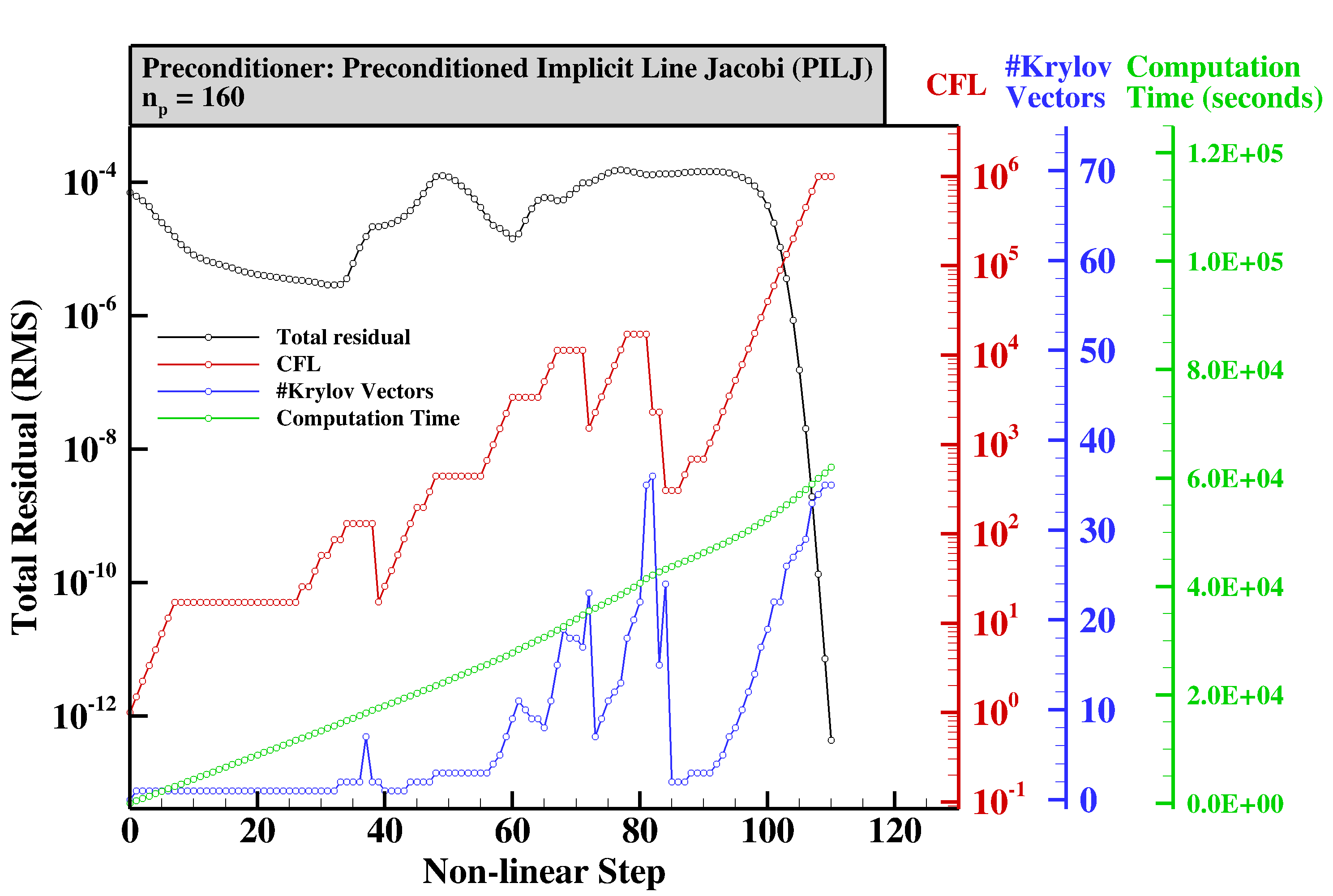 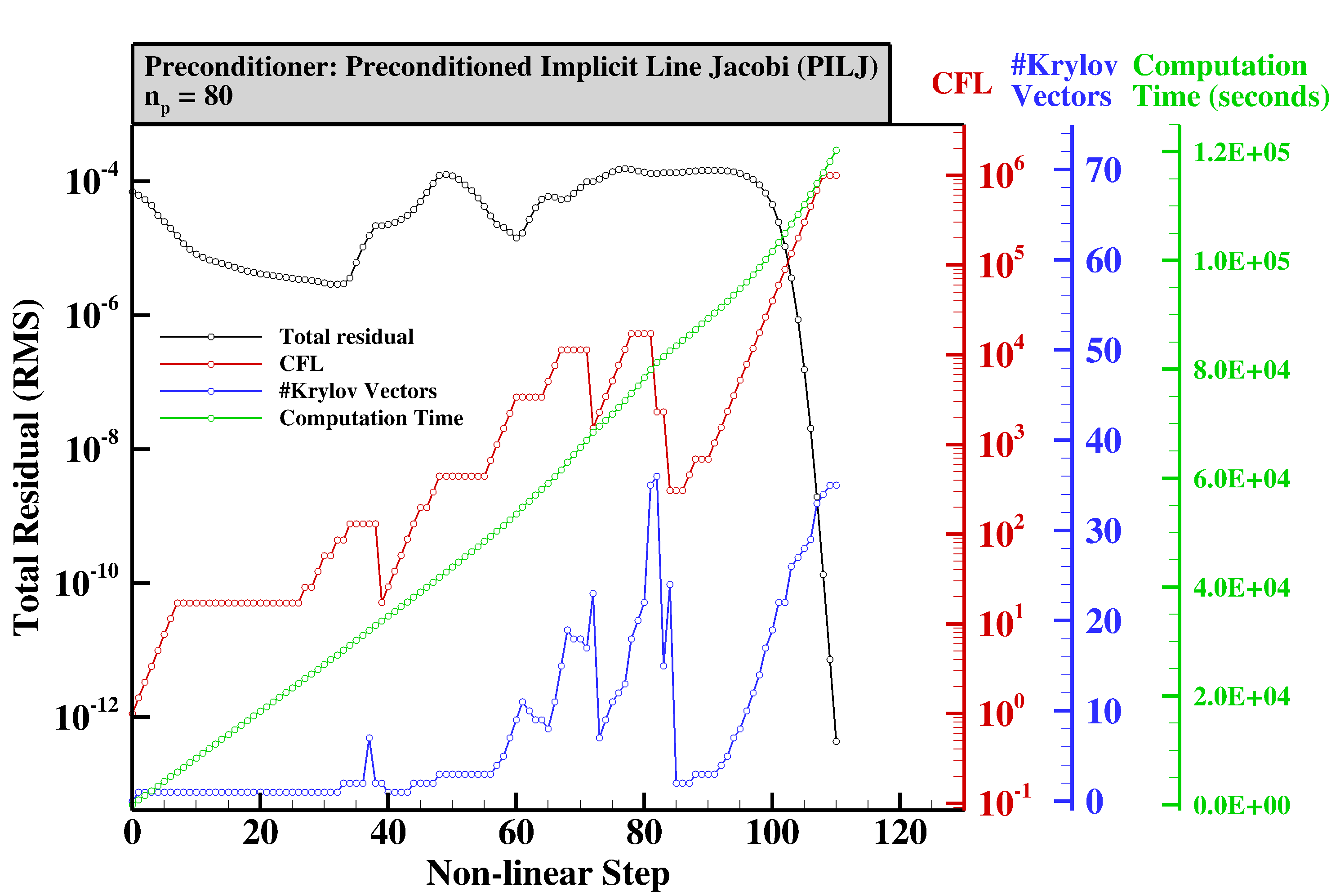 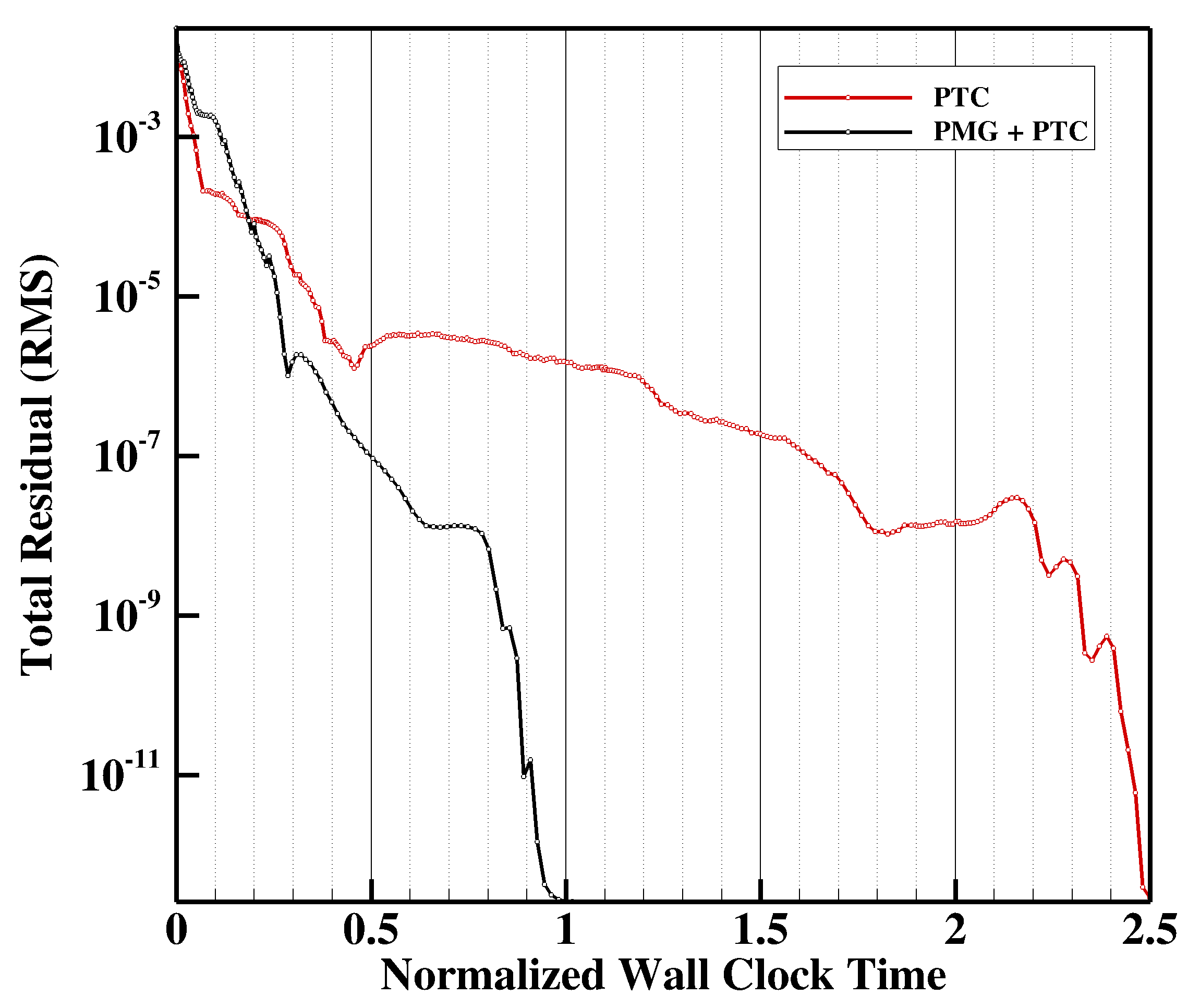 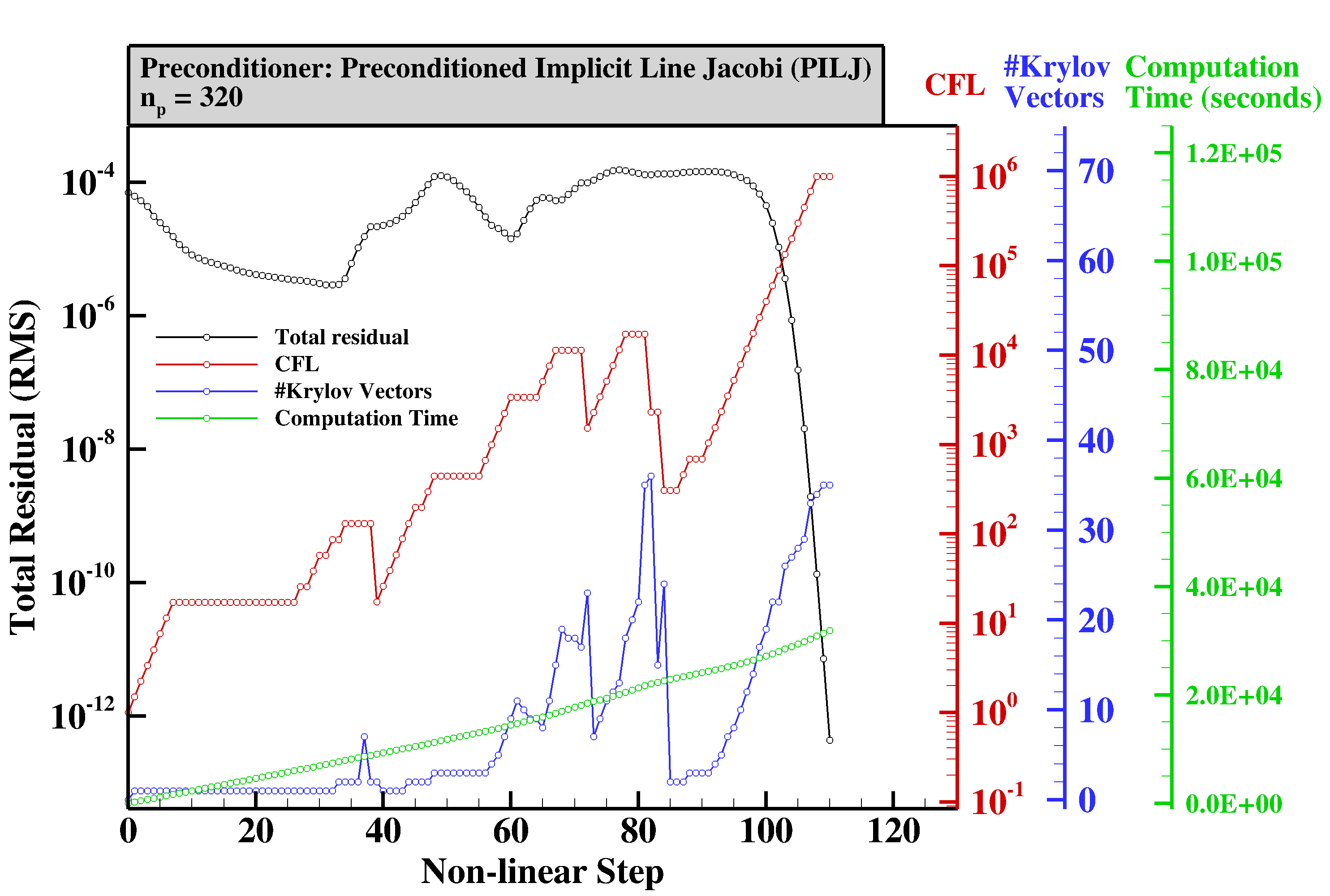 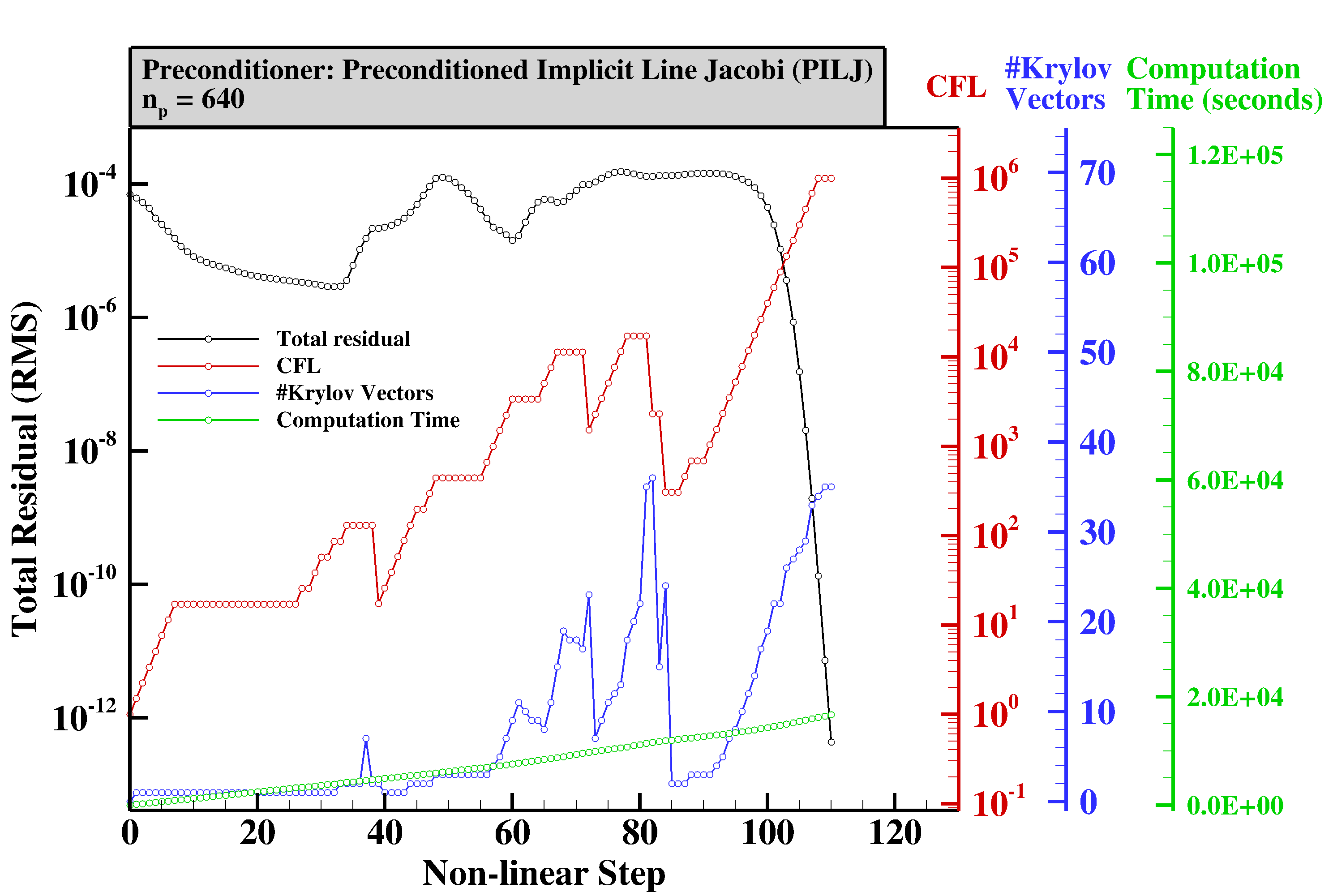 21
Adaptive Mesh Refinement
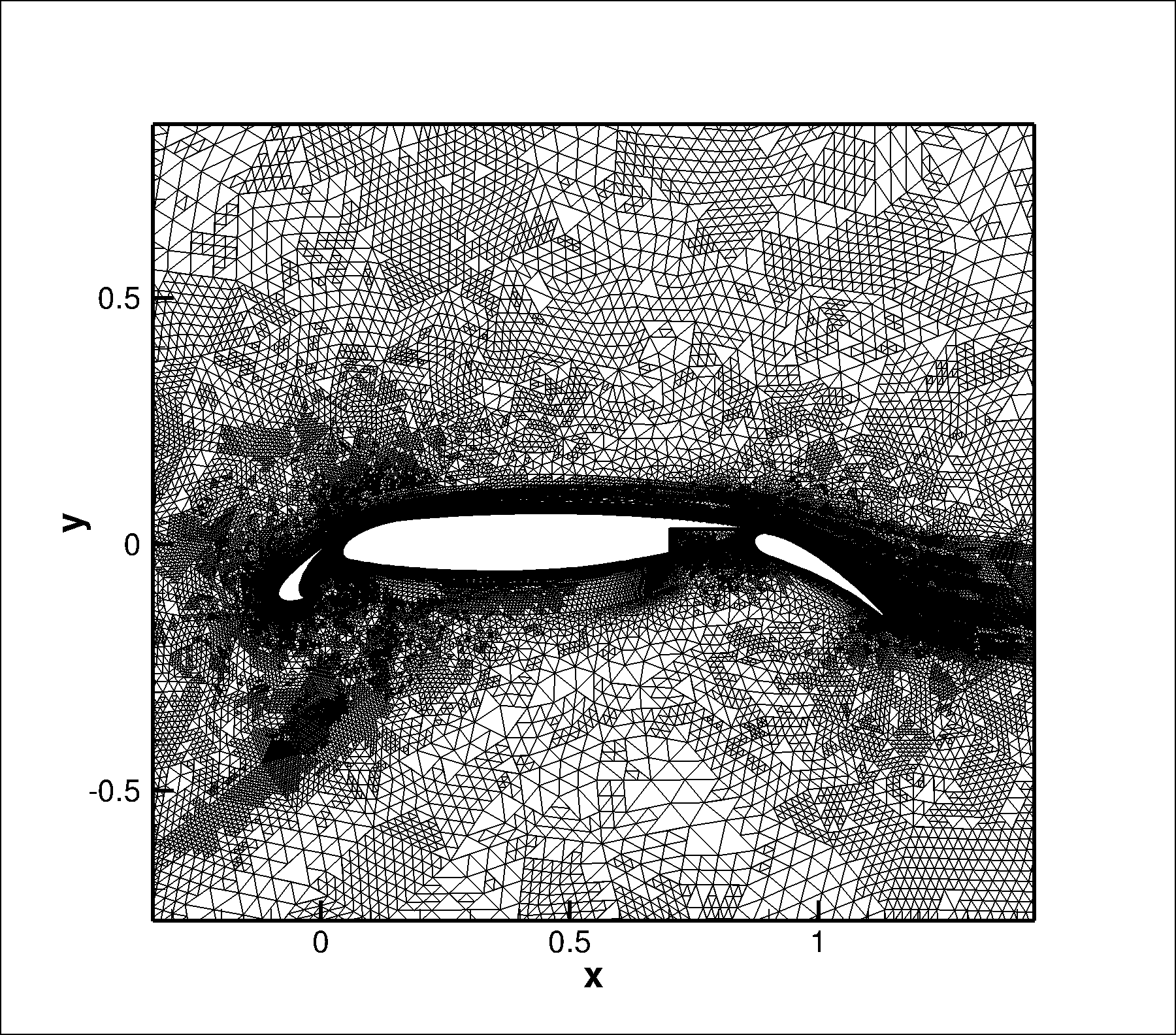 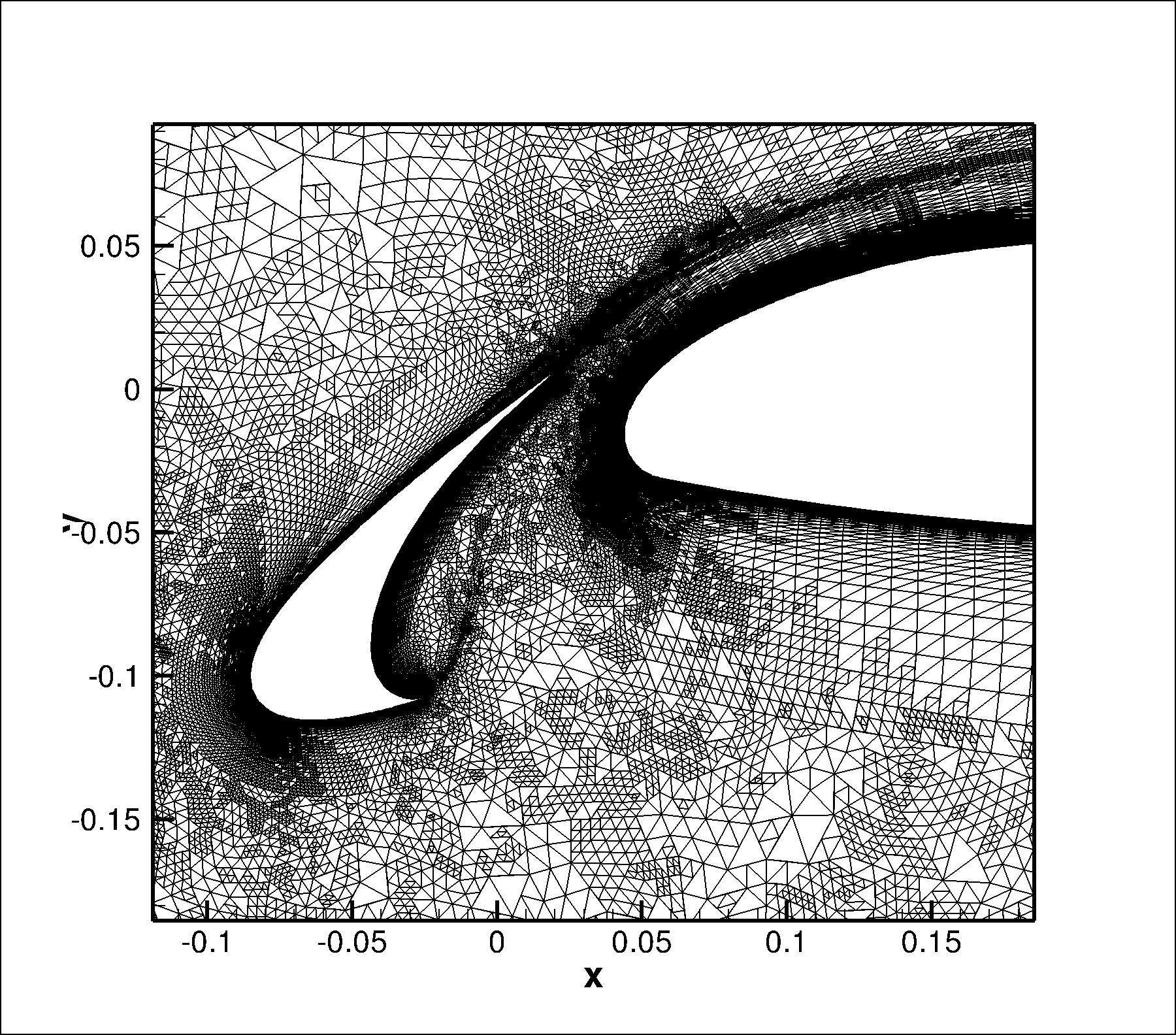 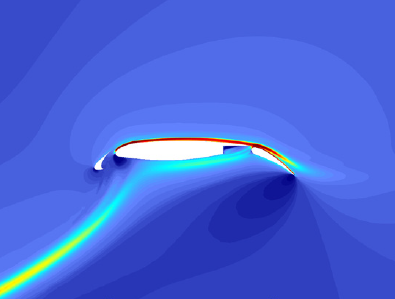 21